Bioanalysis validation: case example
Michael Cohen-Wolkowiez, MD PhD
Pediatric Trials Network
Professor of Pediatrics, Duke University
Background
Meropenem study
188 infants
PK and safety
NIH funded ($~5M)
Registration to FDA for labeling consideration 

Bioanalysis information
Blood volume: appropriate
FDA standards?
Meropenem study: high level results
CL = 0.122 X (0.5/SCR)0.267 X (PMA/32.7)1.46
SCR: serum creatinine; PMA: postmenstrual age
FDA observations and recommendations
Anticoagulant used for QC and calibration standard preparation different from patient samples
Stability samples used for freeze/thaw and bench top stability not compared against freshly prepared references  
Failure to use appropriate QC sample concentrations
Failure to reject analytical runs when low concentration QCs were outside 15% of their nominal value

Recommendation: clinical trial data unacceptable
Action and results
Lab 2
Lab 1
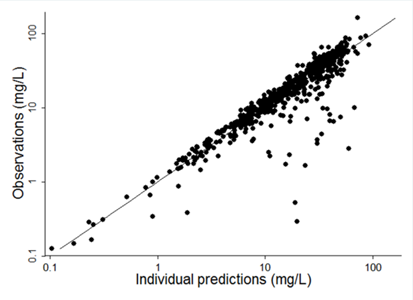 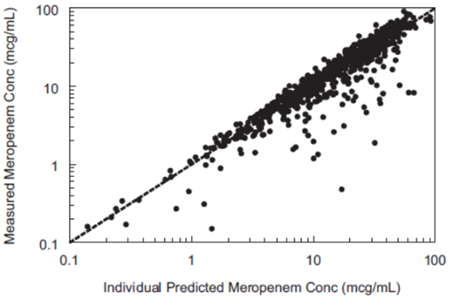 Tips: big ticket items
FDA guidance for bioanalysis
Blood volume
Anticoagulant
Concentration range
Lower limit of quantification (LLOQ)